Разработка и апробация тренажера, по  подготовке к ЕГЭ, благодаря которому ученик может готовиться самостоятельно.
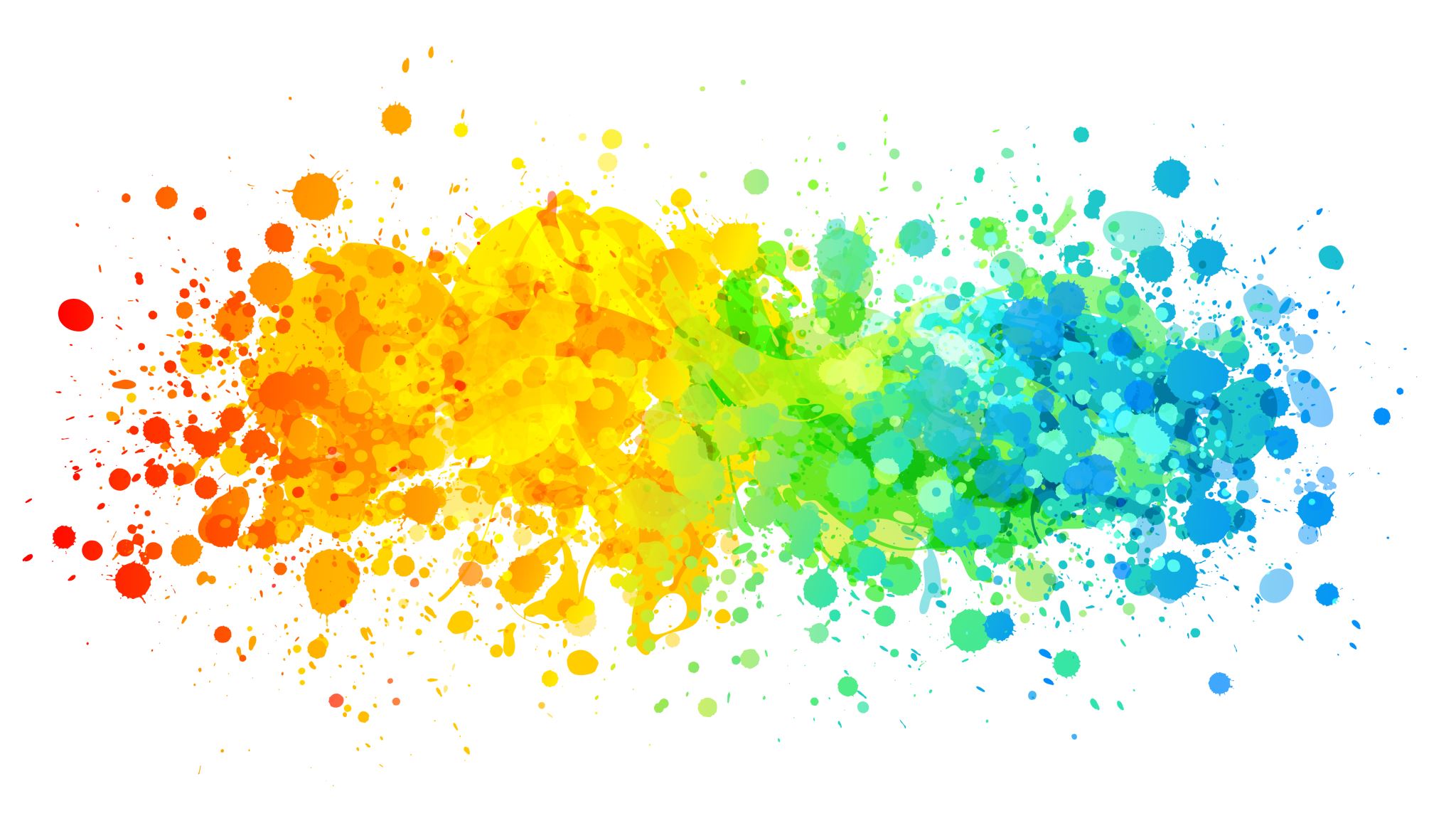 КРАСКИ ЖИЗНИ
БЕРЕЖНАЯ  полина , 11Аа
https://vk.com/colors_of_life_96
МАОУ «ШКОЛА № 96 ЭВРИКА-РАЗВИТИЕ»
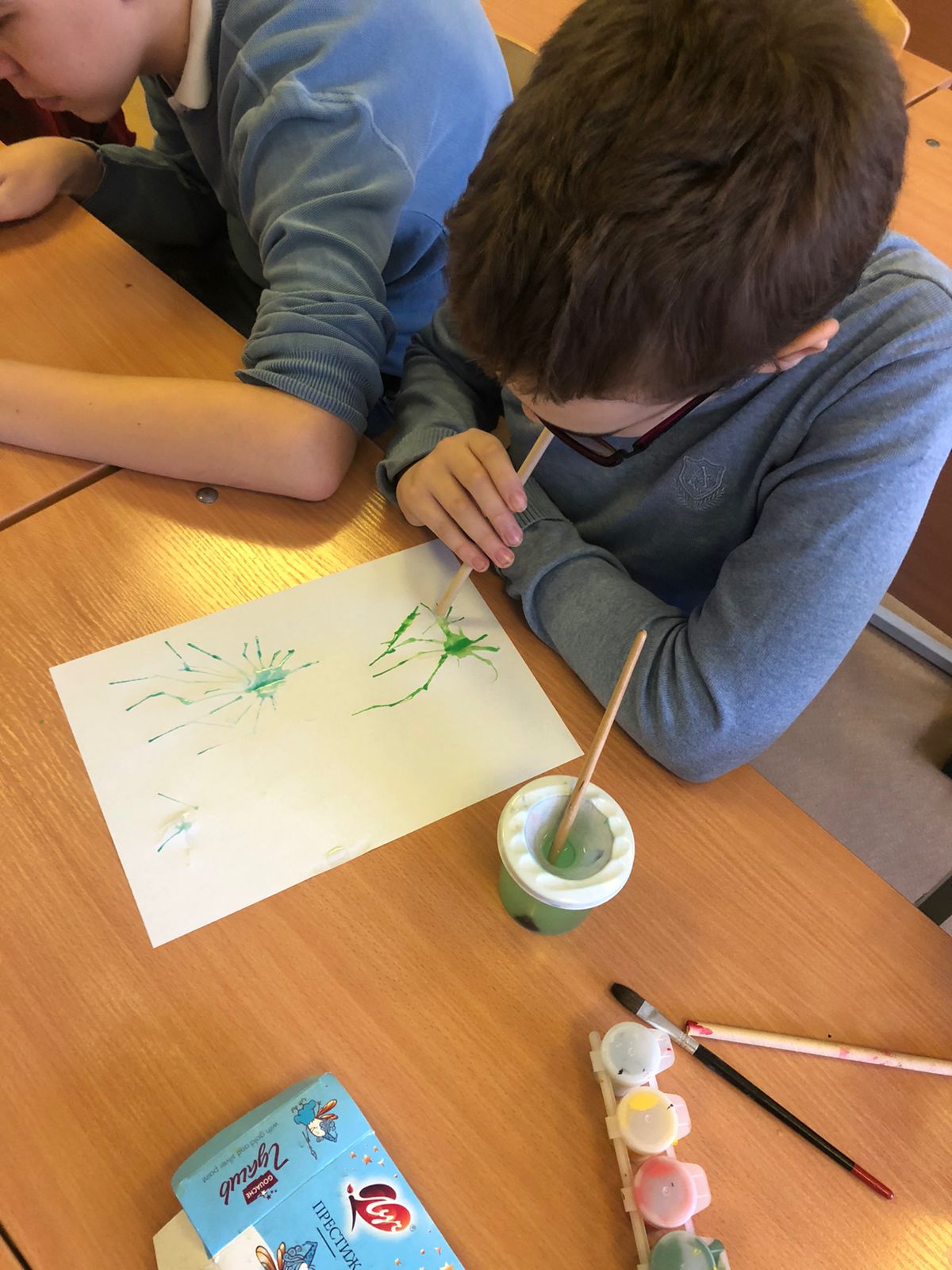 В настоящее время, по статистике Министерства здравоохранения, в России более 30000 детей с Расстройством аутистического спектра​
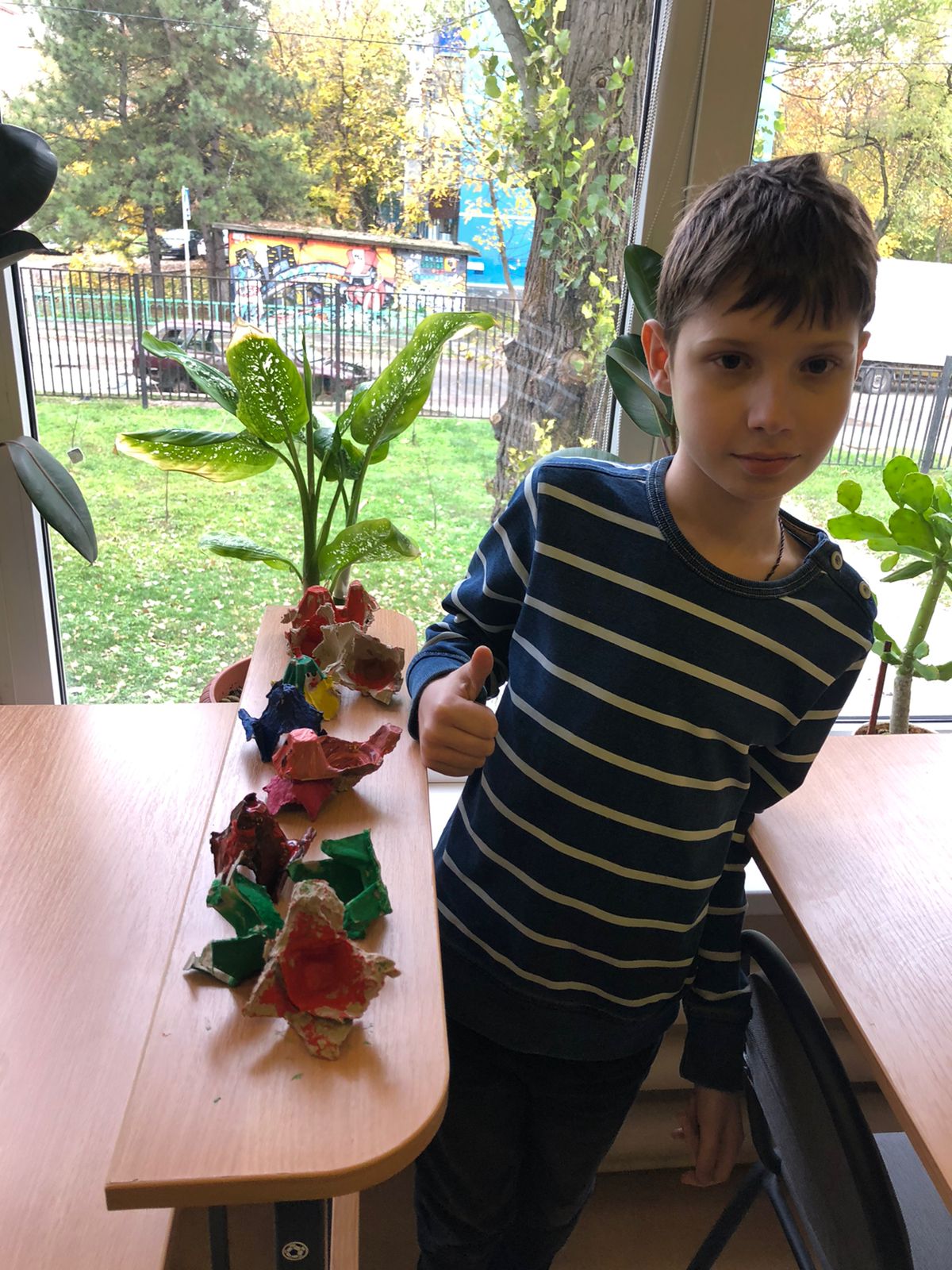 Проблематика
Дети с расстройством аутистического спектра имеют сложности в адекватном восприятии мира, для них это разрозненный хаотичный набор элементов. ​
Ребенок в процессе рисования может снять напряжение, отвлечься, успокоиться. 
Регулярные занятия изотерапией помогают детям взаимодействовать с окружающими людьми, укреплять уверенность в себе и контролировать эмоции
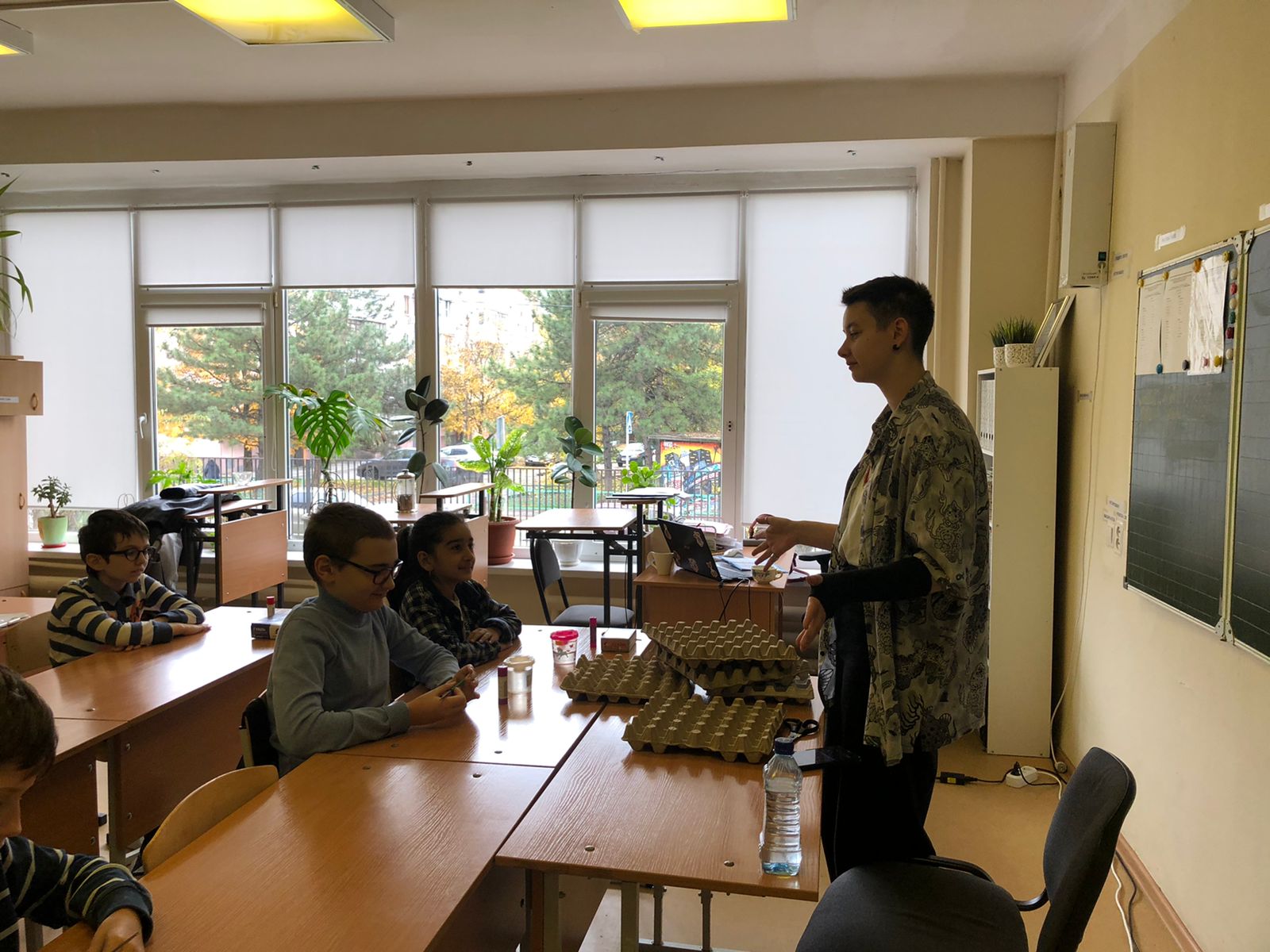 ЦЕЛЬ:
Обеспечить эффективное эмоциональное реагирование и содействовать повышению уверенности в себе, за счёт социального признания продукта, созданного ребёнком с ОВЗ
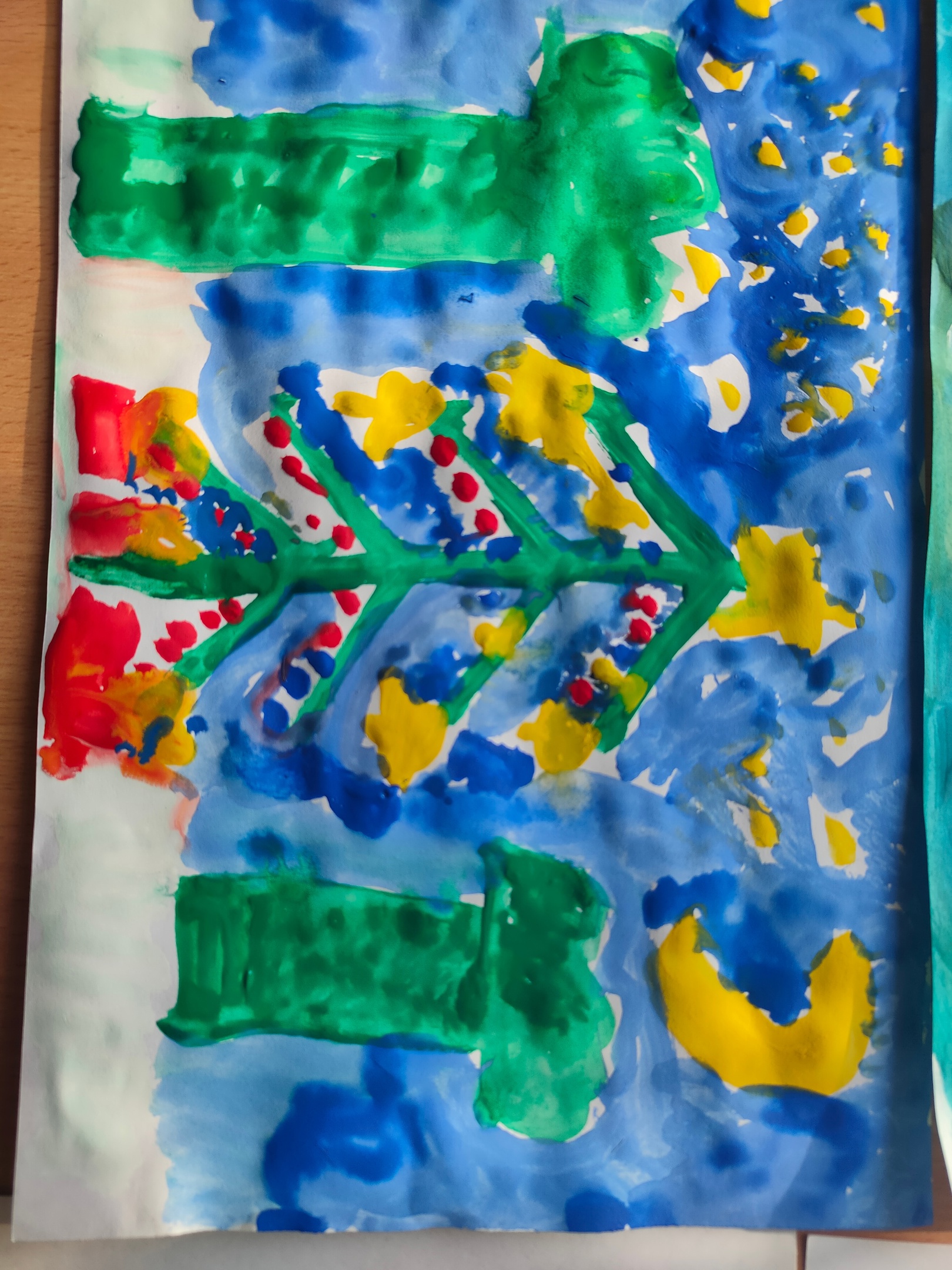 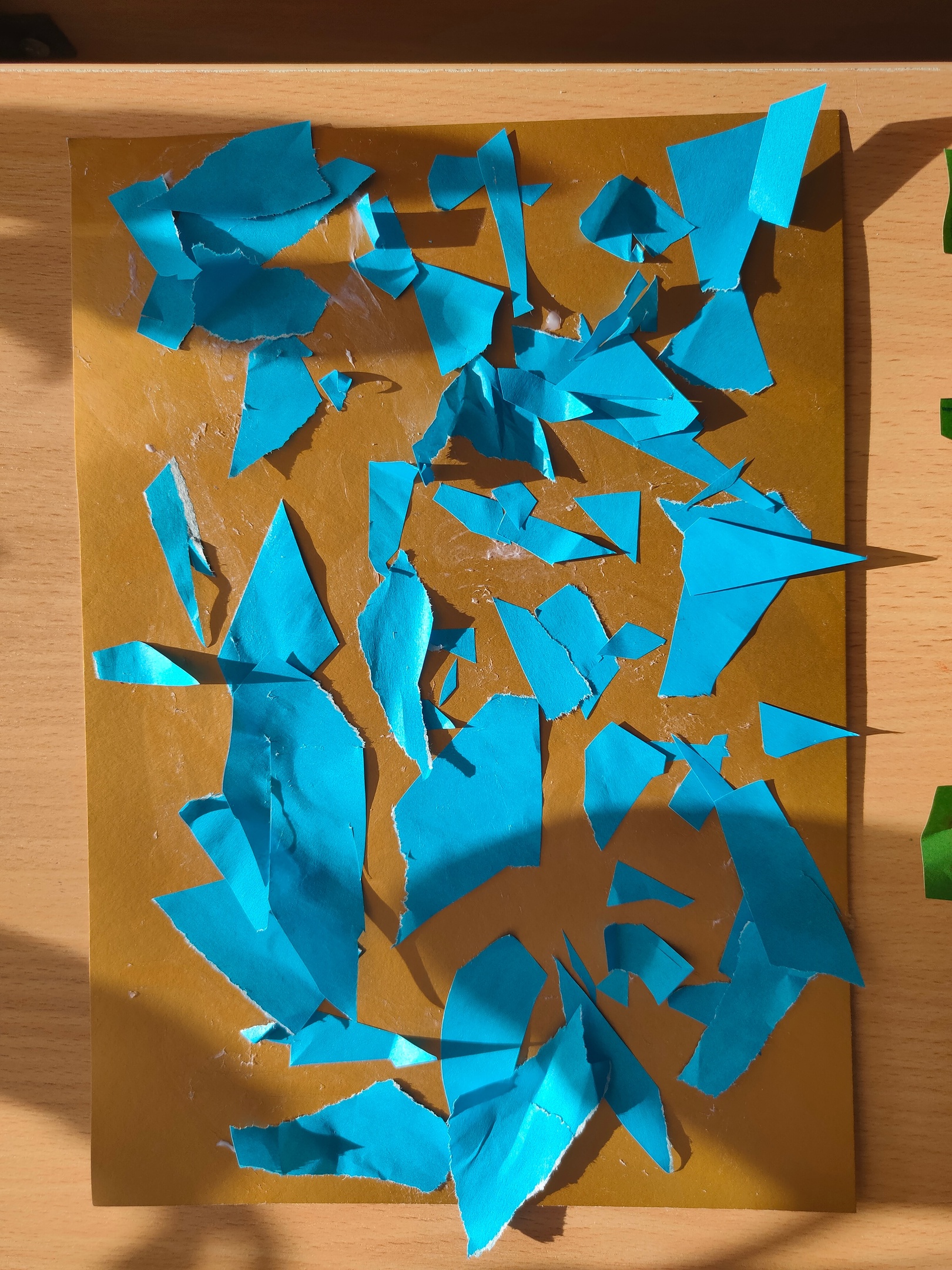 У нас было 8 занятий: Мы рисовали гуашью, карандашами и акварелью, делали аппликации, лепили из пластилина, делали поделки из картона и занимались кляксографией
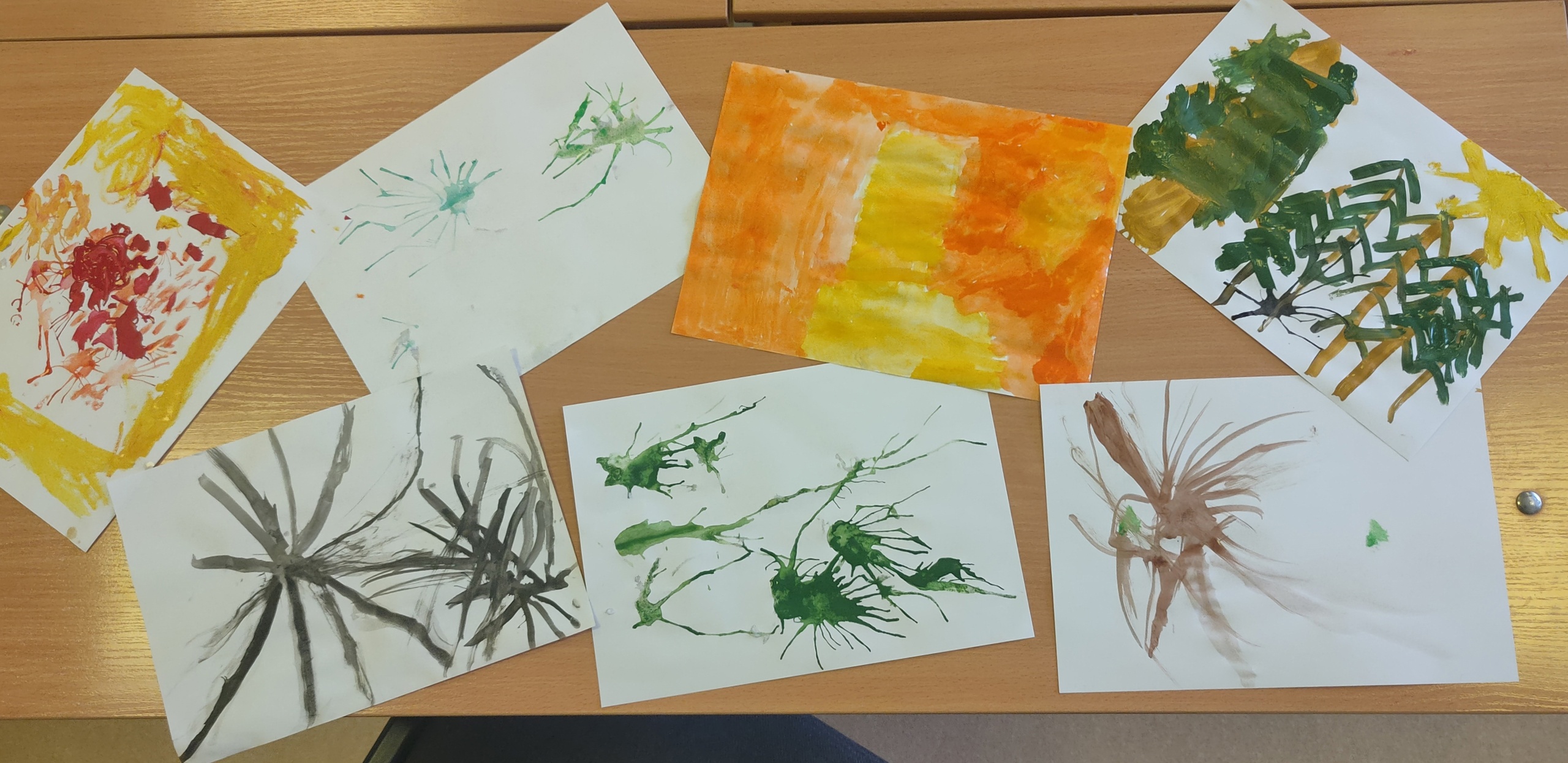 ПРОДУКТ ПРОЕКТА
Итогом наших занятий стал календарь из работ, 	детей
 с РАС. 
Они  сами писали и цифры для него
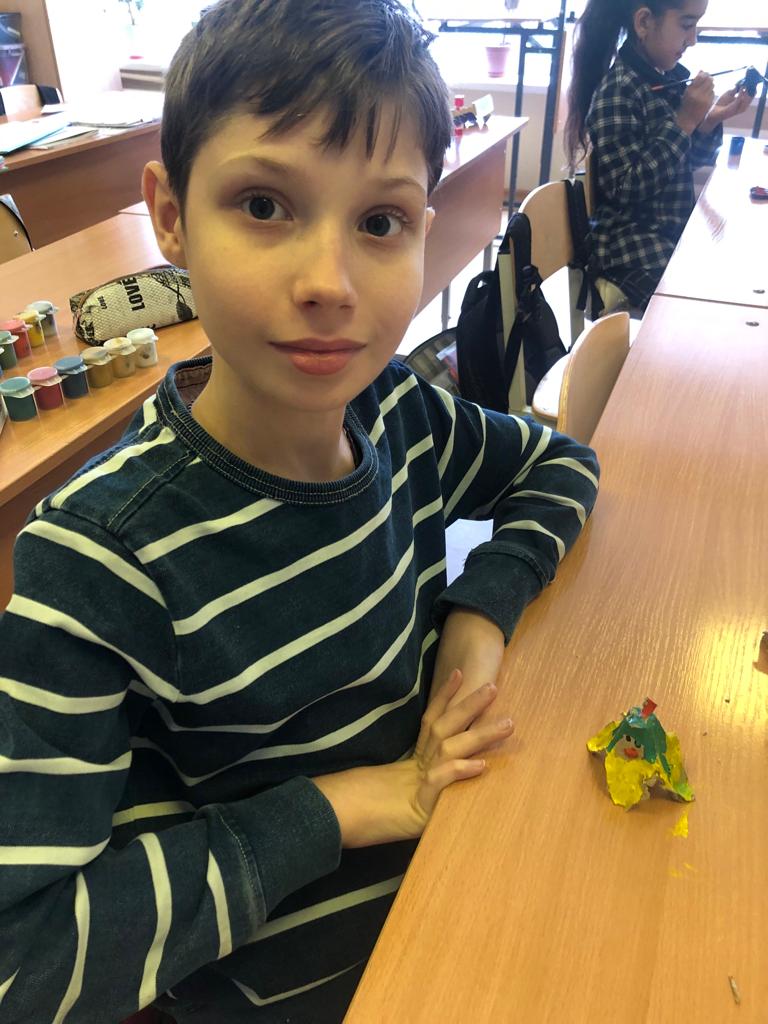 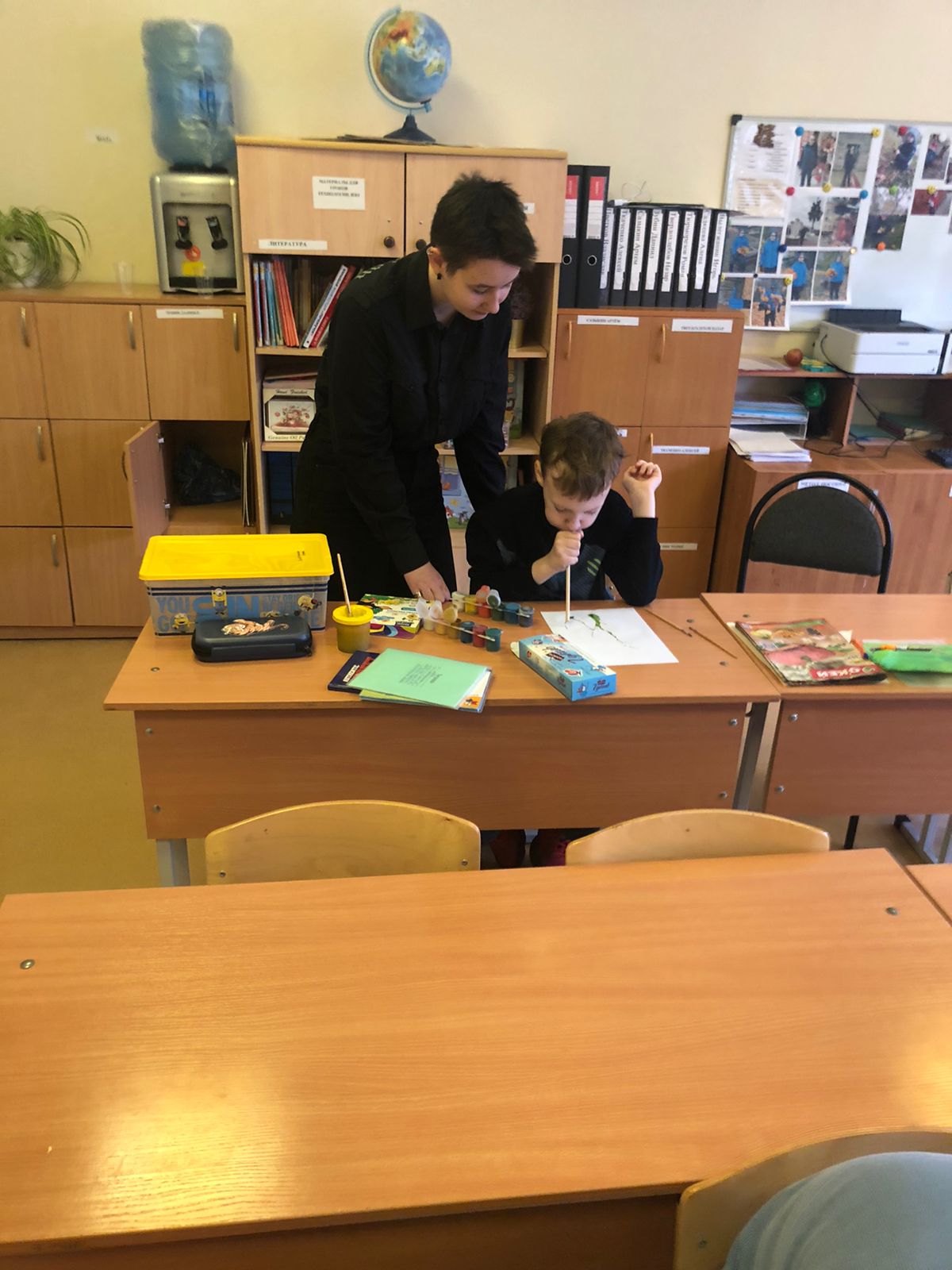 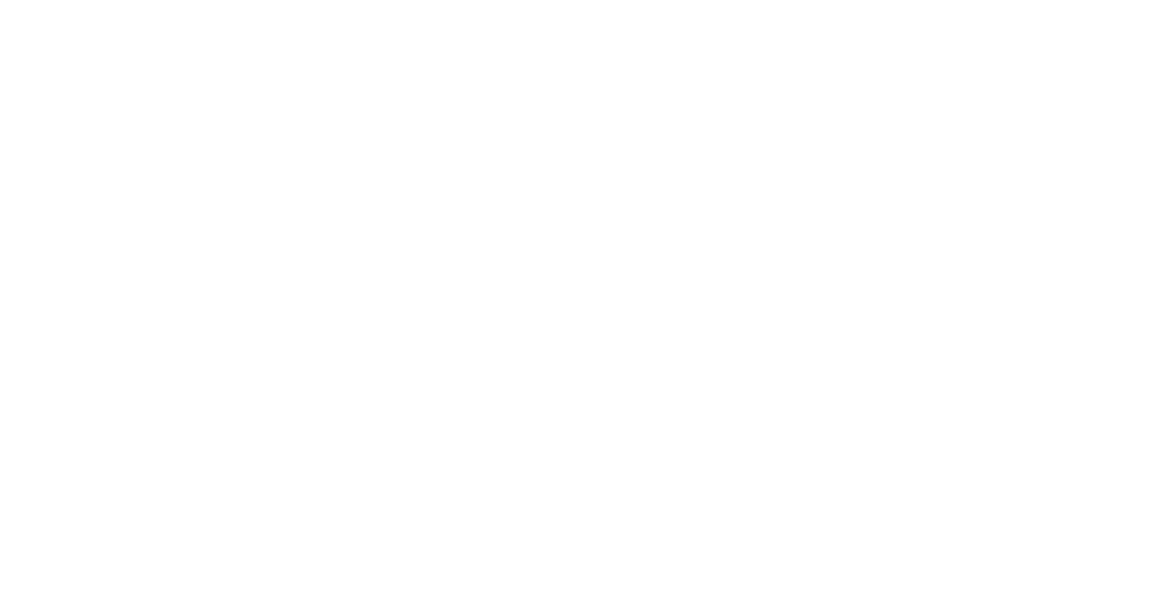 Результаты:Повышение эмоционально-положительного фона, создание благоприятных условий для успешного развития ребенка​Совершенствование элементов саморегуляции, тренировка последовательности действий, погашение гиперактивности​Гармонизация эмоционального состояния, снятие напряжения, тактильная стимуляция​Развитие мелкой моторики и творческого воображения​